Latina – mrtvý jazyk?
Dějiny řecko-latinské lékařské terminologie
= 
dějiny medicíny
Hippokratés z Kóu
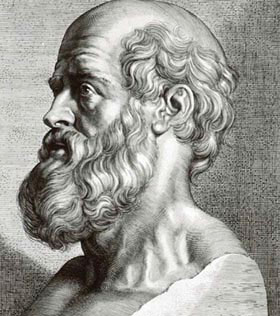 460 – 370 př. n. l.

Corpus Hippocraticum (53 spisů)

Hippocratis ius iurandum
„Invia est in medicina via sine lingua Latina“
Latinská abeceda 
a výslovnost
Latinská abeceda
24 písmen

Chybí písmena s diakritikou; ch; w; j 

I ↔ J:  maior/major; ieiunum/jejunum x tinctura

Kinetosis; kyphosis/cyphosis; cystis 

Y: syndesmosis

Z: zygomaticus

Ch: chole
Výslovnost
Vokál i: 
1) /j/: iecur, maior
2) /ij/: arteria


Diftongy:
1) ae, oe: /é/ - aequalis, lagoena 
2) oē: /oé/ - eupnoe
Konsonanty:
1) c: 
a) /k/:
+ a, o, u – caput, costa, cubitus
Před souhláskou - cranium 
Na konci slova – lac

b) /c/:
Před e, i, ae, oe, y – cerebrum, circum, caecus, coeliakia, cystis
2) qu: /kv/ - aqua 

3) ngu: /ngv/ - sanguis

4) su: /sv/ - suavis x superior 

5) di, ni: /di/, /ni/ - digitus, nicotinum

6) ti: 
a) /ti/ - tibia
b)/ci/ - functio
c) /ti/: s, x + ti – ostium, mixtio

7) s: /z/ - nasus, pulsus, morsus, mensis, plasma
8) ex: /egz/ - exitus x extrauterinus 

9) ph: /f/ - phalanx

10) rh: /r/ - rhaphe

11) th: /t/ - thorax
Délka slabik
Sēpsis post vulnus pūnctum in regiōne
abdōminālī
Čtěte:
Cancer duodeni
Dorsum linguae
Sanguis venosus
Deviatio septi nasi ad latus sinistrum
Post injectionem intravenosam 
Pulvis adspersorius
Ostium venae cavae
Musculi recti, obliqui
Lobi et partes hypophysis
Oedemata membrorum inferiorum
Auxilium celere in traumate gravi
Asthma bronchiale
Tvarosloví
9 slovních druhů

LT: substantiva, adjectiva, numeralia, praepositiones, verba

Ohebné x neohebné slovní druhy

Skloňování (deklinace) x časování (konjugace)

Gramatické kategorie u substantiv: pád, číslo, rod

Ablativ = lokál + instrumentál
Substantiva - deklinace
I. deklinace: ā-kmeny (venārum)

II. deklinace: ō-kmeny (musculōrum)

III. deklinace: 
a) Souhláskové kmeny (pulmonum)
b) i-kmeny: aurium

IV. deklinace: u-kmeny (processuum)

V. deklinace: ē-kmeny (faciērum)
5 deklinací u substantiv 
	x 
3 deklinace u adjektiv
x
4 konjugace u sloves
Lékařské termíny
1) Jednoslovné: clavicula

2) Dvouslovné:

a) Clavicula fracta: subst. + adj. (PKS);
    Musculus adductor: subst. + subst. (nom., PKS)
 
b) Dorsum nasi: subst. + subst. (gen., PKN)
    Medicamentum contra dolorem (akuz., PKN)
    Influenza cum pneumonia (abl., PKN)

3) Víceslovné:
Status gravis post infarctum parietis anterioris ventriculi cordis
sinistri